GT REGULAMENTAÇÃO DA LEI ANTICORRUPÇÃO
MINUTA PROJETO DE DECRETO PADRÃO
SECRETARIA DE CONTROLE E TRANSPARÊNCIA – ESPÍRITO SANTO

Coladoradores:
Mário Spinelli – CGE/MG
Gustavo Ungaro – Ouvidoria/SP
Daniel Lamounier – CGM/SP
SUMÁRIO DA APRESENTAÇÃO
1 – Proposta de nomenclatura padrão para o órgão responsável pela implementação da Lei Anticorrupção Empresarial

2 – Elaboração baseada na Lei Federal

3 – A questão da competência concorrente

4 – A participação do órgão de representação judicial

5 – Parâmetros para fixação da pena de multa

6 – A previsão de recurso contra a decisão sancionatória
SUBSECRETARIA DE INTEGRIDADE GOVERNAMENTAL E EMPRESARIAL
PESSOAS JURÍDICAS
SERVIDORES PÚBLICOS
NÚCLEO DE APURAÇÃO
NÚCLEO DE PROCESSOS
CORREGEDORIA-GERAL
SECRETARIA DE ESTADO DE CONTROLE E TRANSPARÊNCIA
OUVIDORIA
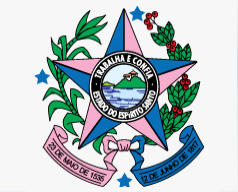 ELABORAÇÃO BASEADA NA LEI FEDERAL
Detalhamento visando uniformização

Fortalecimento dos órgãos de controle interno

Observância das bases estabelecidas pela Lei Federal nº 12.846/2013
A QUESTÃO DA COMPETÊNCIA CONCORRENTE - PROBLEMA
Art. 8º Lei 12.846/2013. A instauração e o julgamento de processo administrativo para apuração da responsabilidade de pessoa jurídica cabem à autoridade máxima de cada órgão ou entidade dos Poderes Executivo, Legislativo e Judiciário, que agirá de ofício ou mediante provocação, observados o contraditório e a ampla defesa.
[...]
§ 2o  No âmbito do Poder Executivo federal, a Controladoria-Geral da União - CGU terá competência concorrente para instaurar processos administrativos de responsabilização de pessoas jurídicas ou para avocar os processos instaurados com fundamento nesta Lei, para exame de sua regularidade ou para corrigir-lhes o andamento.
A QUESTÃO DA COMPETÊNCIA CONCORRENTE – SOLUÇÃO DA MINUTA
Investigação preliminar obrigatória – exclusividade do órgão de controle interno

Art. 3º O procedimento de investigação será destinado à averiguação de indícios de autoria e materialidade de todo e qualquer fato que possa acarretar a aplicação das sanções previstas na Lei Federal nº 12.846/13, e caberá exclusivamente ao órgão central do sistema de controle interno estadual (ou municipal).

PAR – competência concorrente: PREVENÇÃO

Art. 9º A competência para a instauração e julgamento do PAR é concorrente entre a autoridade máxima do órgão central do sistema de controle interno e a autoridade máxima do órgão ou entidade lesada em face da qual foi praticado o ato lesivo. [...] § 2º No âmbito da competência concorrente, tornar-se-á preventa a autoridade que primeiro instaurar o PAR.
A PARTICIPAÇÃO DO ÓRGÃO DE REPRESENTAÇÃO JUDICIAL
Art. 6º, § 2º, Lei nº 12.846/2013. A aplicação das sanções previstas neste artigo será precedida da manifestação jurídica elaborada pela Advocacia Pública ou pelo órgão de assistência jurídica, ou equivalente, do ente público.
 
Primeira solução da Minuta: manifestação apenas antes do relatório final, para verificação do respeito ao devido processo legal

Art. 16. Concluídos os trabalhos de instrução, o PAR será encaminhado pela comissão processante ao órgão de representação judicial do ente público para, no prazo de 30 (trinta) dias, apresentar manifestação quanto à observância e a regularidade do devido processo legal administrativo.
Segunda solução da minuta. Dar à Advocacia Pública ou pelo órgão de assistência jurídica, ou equivalente, do ente público LEGITIMIDADE para interpor recurso caso entenda equivocada a decisão administrativa sancionatória

Art. 19. Caberá recurso administrativo, com efeito suspensivo, contra a decisão administrativa de responsabilização, o qual poderá ser interposto no prazo de 15 (quinze) dias, contados a partir da notificação da pessoa jurídica envolvida e do órgão de representação judicial do ente público.
PARÂMETROS PARA FIXAÇÃO DA PENA DE MULTA
Problema do Decreto Federal: fixação de parâmetros excessivamente criteriosos e de complexa aplicação

SOLUÇÕES PROPOSTAS PELA MINUTA:

MULTA-BASE: previsão no artigo 25 de que ela nunca será inferior a vantagem auferida, nos termos do inciso I do artigo 6º da Lei Anticorrupção Empresarial
Vantagem auferida = ganhos + valor prometido ou dado a servidor
A variação na fixação da multa final (0,1 a 20% do faturamento bruto do exercício anterior) independe do enquadramento em todas as circunstâncias atenuantes ou agravantes
AGRAVANTES PREVISTAS NA MINUTA (art. 26)
valor do contrato firmado ou pretendido superior a R$ 1.000.000,00
vantagem auferida ou pretendida pelo infrator superior a R$300.000,00
relação do ato lesivo com atividades fiscais da Secretaria de Estado de Fazenda ou a contratos, convênios ou termos de parceria na área de saúde, educação, segurança pública ou assistência social
reincidência, assim definida a ocorrência de nova infração, idêntica ou não à anterior, em menos de cinco anos, contados da publicação do julgamento da infração anterior
tolerância ou ciência de pessoas do corpo diretivo ou gerencial da pessoa jurídica
interrupção na prestação de serviço público ou do fornecimento de bens
paralisação de obra pública
situação econômica do infrator com base na apresentação de índice de solvência geral e de liquidez geral superiores a 1 (hum) e demonstração de lucro líquido no último exercício anterior ao da ocorrência do ato lesivo
ATENUANTES PREVISTAS NA MINUTA (art. 27)
I - a não consumação do ato lesivo; 
II - colaboração efetiva da pessoa jurídica com a investigação ou a apuração do ato lesivo, independentemente do acordo de leniência; 
III - comunicação espontânea pela pessoa jurídica antes da instauração do processo administrativo em relação à ocorrência do ato lesivo;
IV - ressarcimento integral dos danos causados à Administração Pública antes da prolação da decisão administrativa condenatória.

CAUSA ESPECIAL DE DIMINUIÇÃO – PROGRAMA DE INTEGRIDADE
PREVISÃO DE RECURSO CONTRA A DECISÃO SANCIONATÓRIA
Artigo 5º, inciso LV, CF. Aos litigantes, em processo judicial ou administrativo, e aos acusados em geral são assegurados o contraditório e ampla defesa, com os meios e recursos a ela inerentes;
PREVISÃO DE RECURSO COMO GARANTIA CONSTITUCIONAL
Solução da minuta: previsão no art. 19 de recurso administrativo com efeito suspensivo

Art. 19. Caberá recurso administrativo, com efeito suspensivo, contra a decisão administrativa de responsabilização, o qual poderá ser interposto no prazo de 15 (quinze) dias, contados a partir da notificação da pessoa jurídica envolvida e do órgão de representação judicial do ente público.
PREVISÃO DE RECURSO COMO GARANTIA CONSTITUCIONAL
Solução da minuta: previsão no art. 20 de competência administrativa para o colegiado do órgão de controle interno

Art. 20. O recurso previsto no artigo anterior deverá ser interposto perante órgão colegiado a ser criado por ato do Governador do Estado, o qual terá competência administrativa para admiti-lo, processá-lo e julgá-lo, e que será presidido, obrigatoriamente, pela autoridade máxima do órgão central do sistema de controle interno.
MARCELO ZENKNERSecretário de Estado de Controle e Transparência – ESmarcelo.zenkner@secont.es.gov.br MARCELO ALTOÉSubsecretário de Estado de Integridade Governamental e Empresarial – ESmarcelo.altoe@secont.es.gov.br
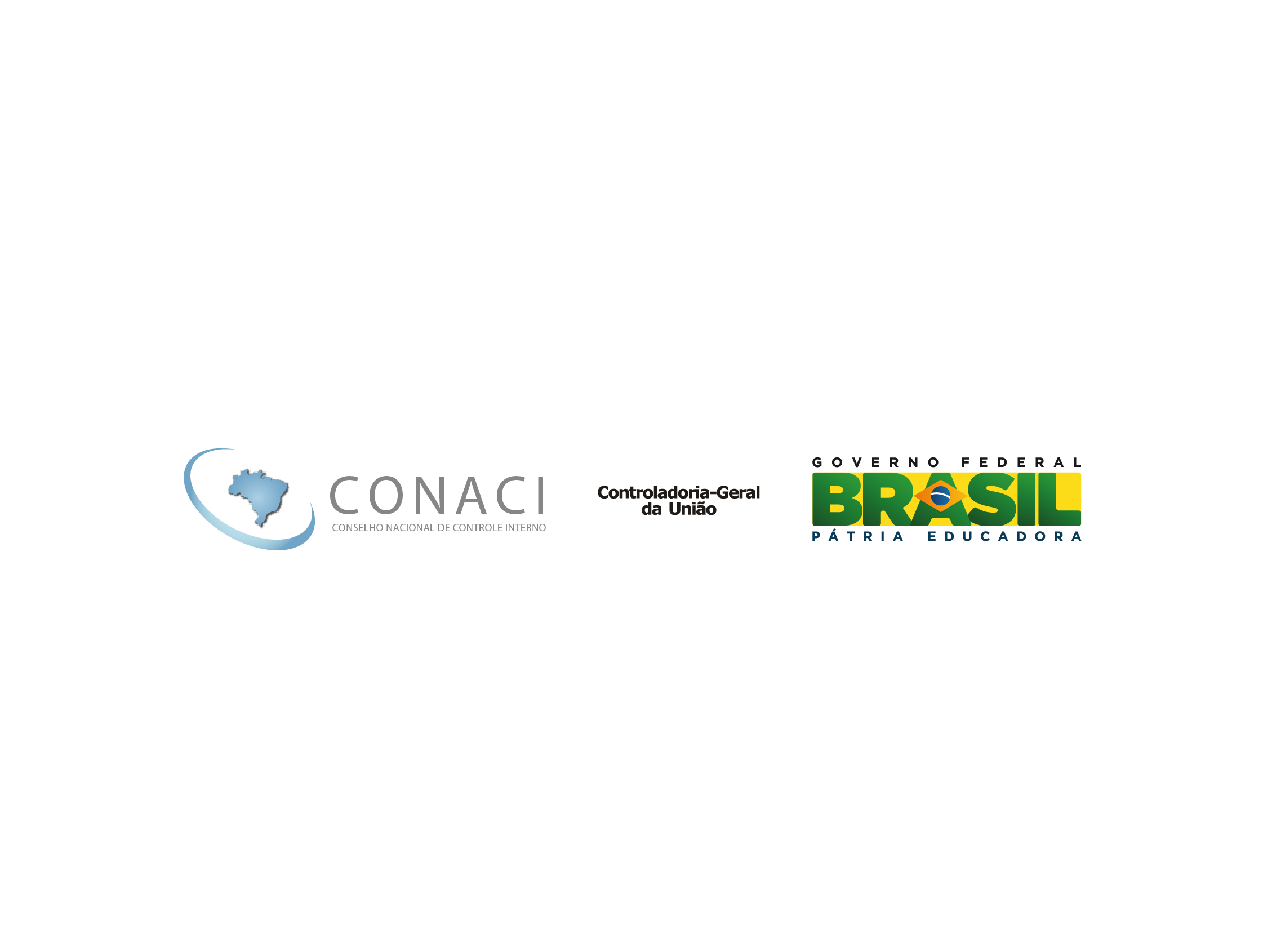